Археология – наука
лопаты
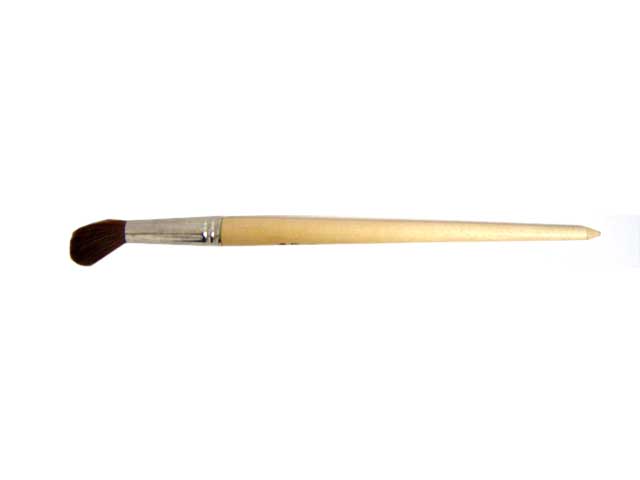 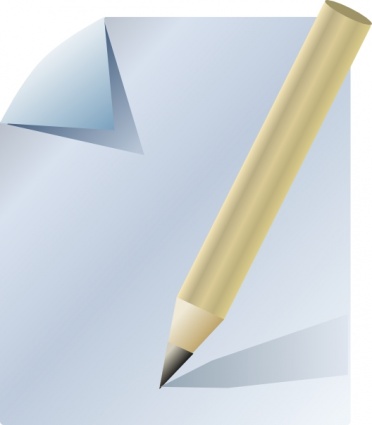 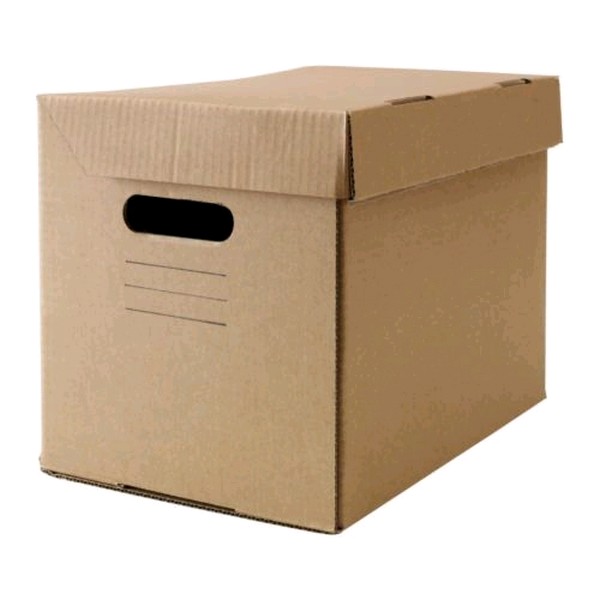 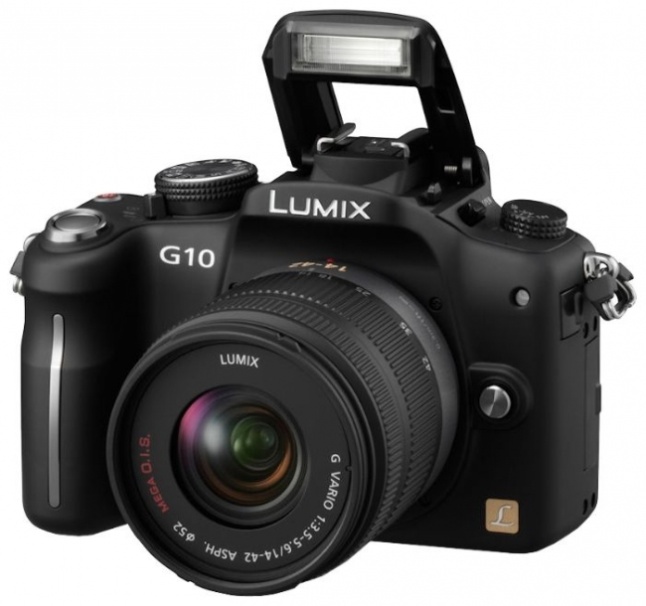 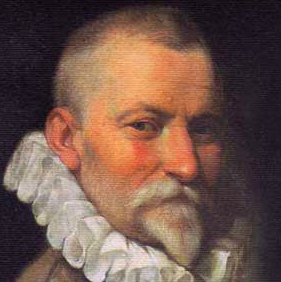 Доменико Фонтана – итальянский архитектор 
и инженер, в 1592 г. обнаружил на территории 
Италии часть городской стены.
1689 г.
Найдены руины древнего 
здания с надписью «Помпеи»
1748-1760 раскопками
 руководил Р. Дж. Алькубьерре
Август 1763 г.
«Именем императора и цезаря 
Веспасиана Августа трибун 
Сведий Клеменс вернул Городу 
Помпеям общественные 
земли, присвоенные частным лицам».
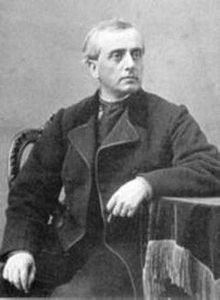 Джузеппе Фиорелли руководил 
раскопками с 1863 г.
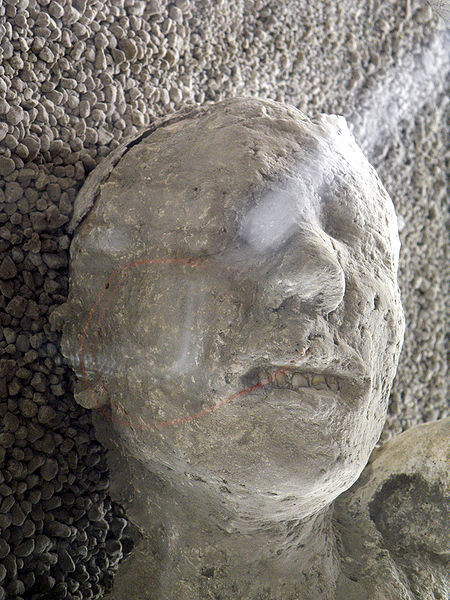 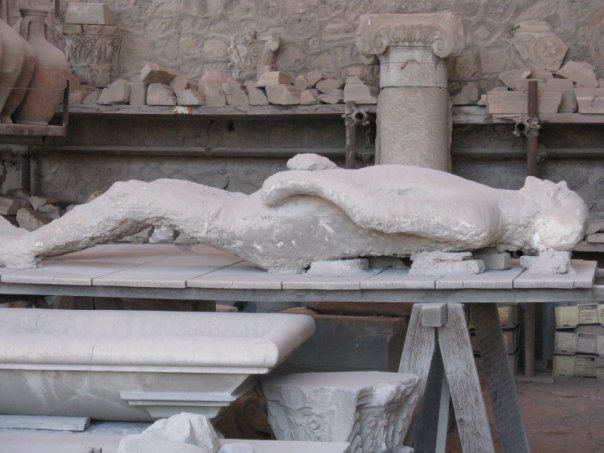 Музей под открытым небом
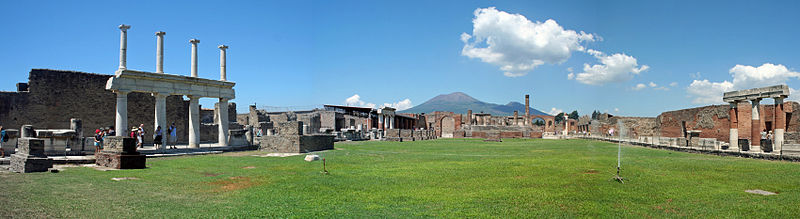 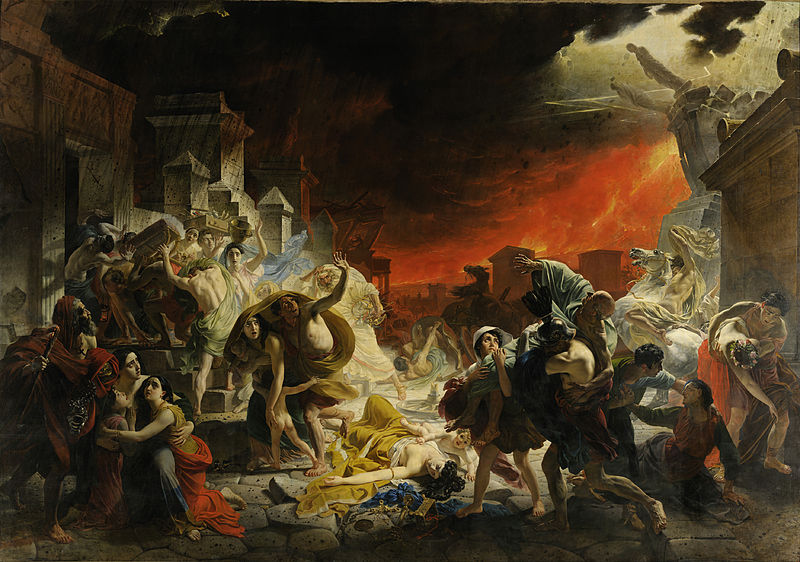 Карл Брюллов . Последний день Помпеи